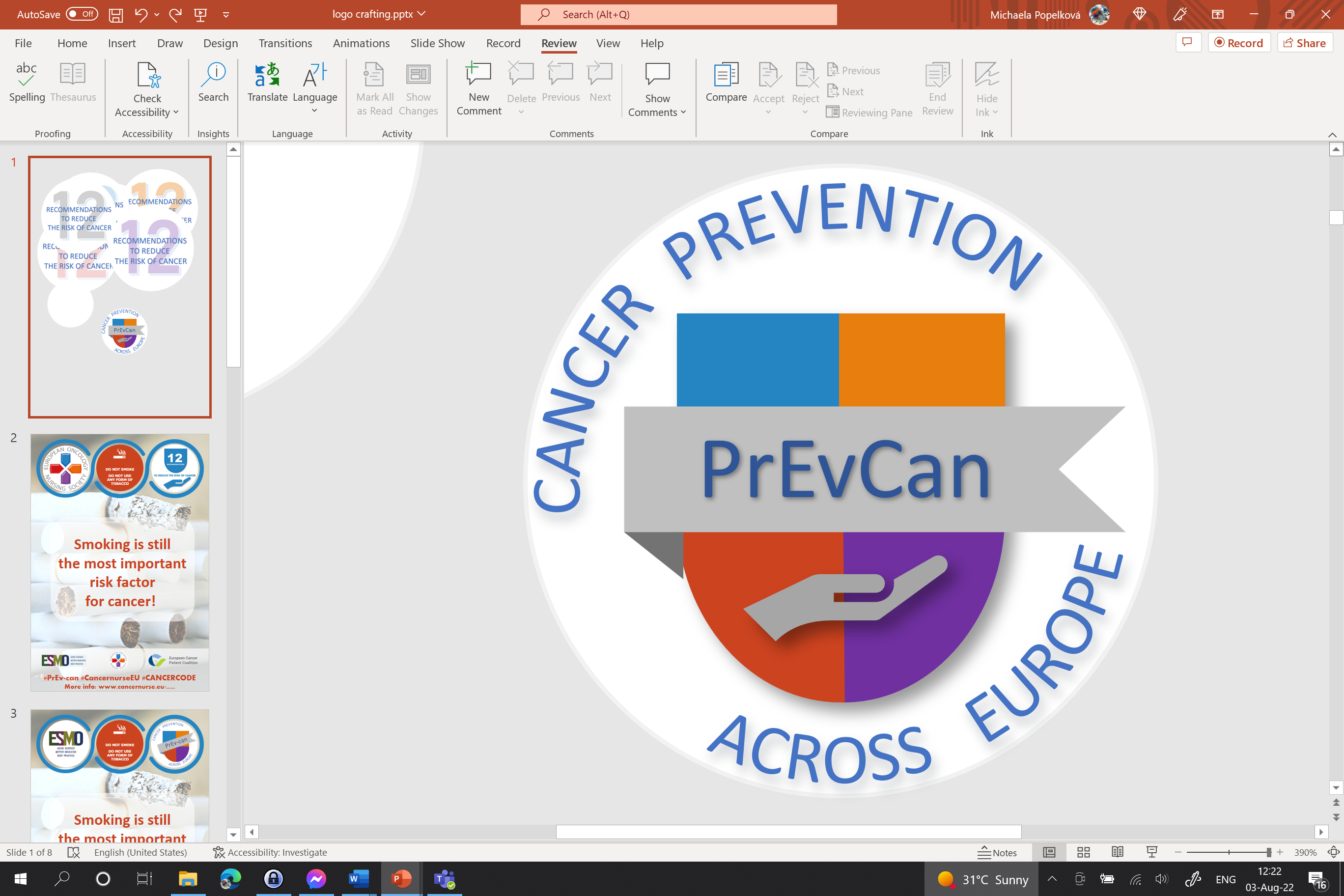 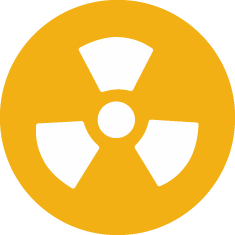 ERGREIFEN SIE MAßNAHMEN ZUR SENKUNG HOHEN RADONWERTE
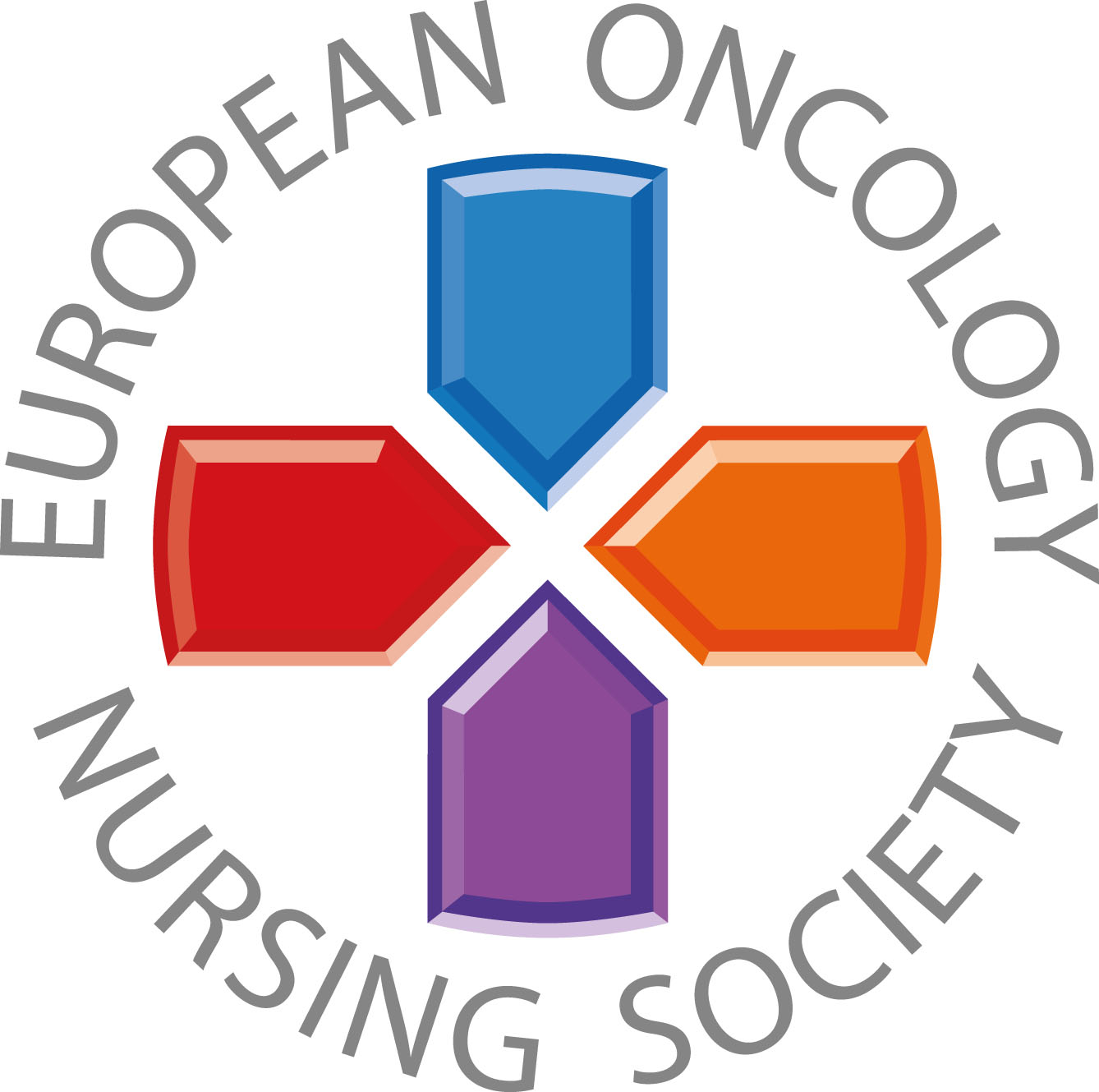 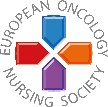 Botschaften für die breite Öffentlichkeit
#PrEvCan #CANCERCODE
Die PrEvCan©- Kampagne wurde von EONS initiiert und wird im Verbund durchgeführt mit dem wichtigsten Kampagnenpartner ESMO. Weitere Informationen unter: www.cancernurse.eu/prevcan
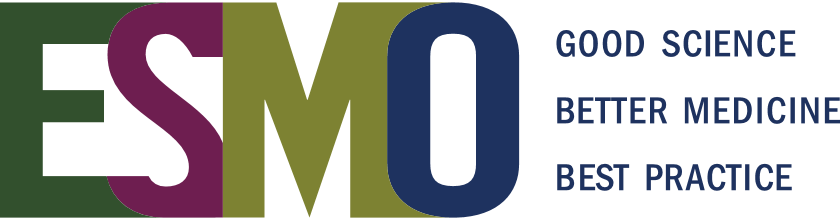 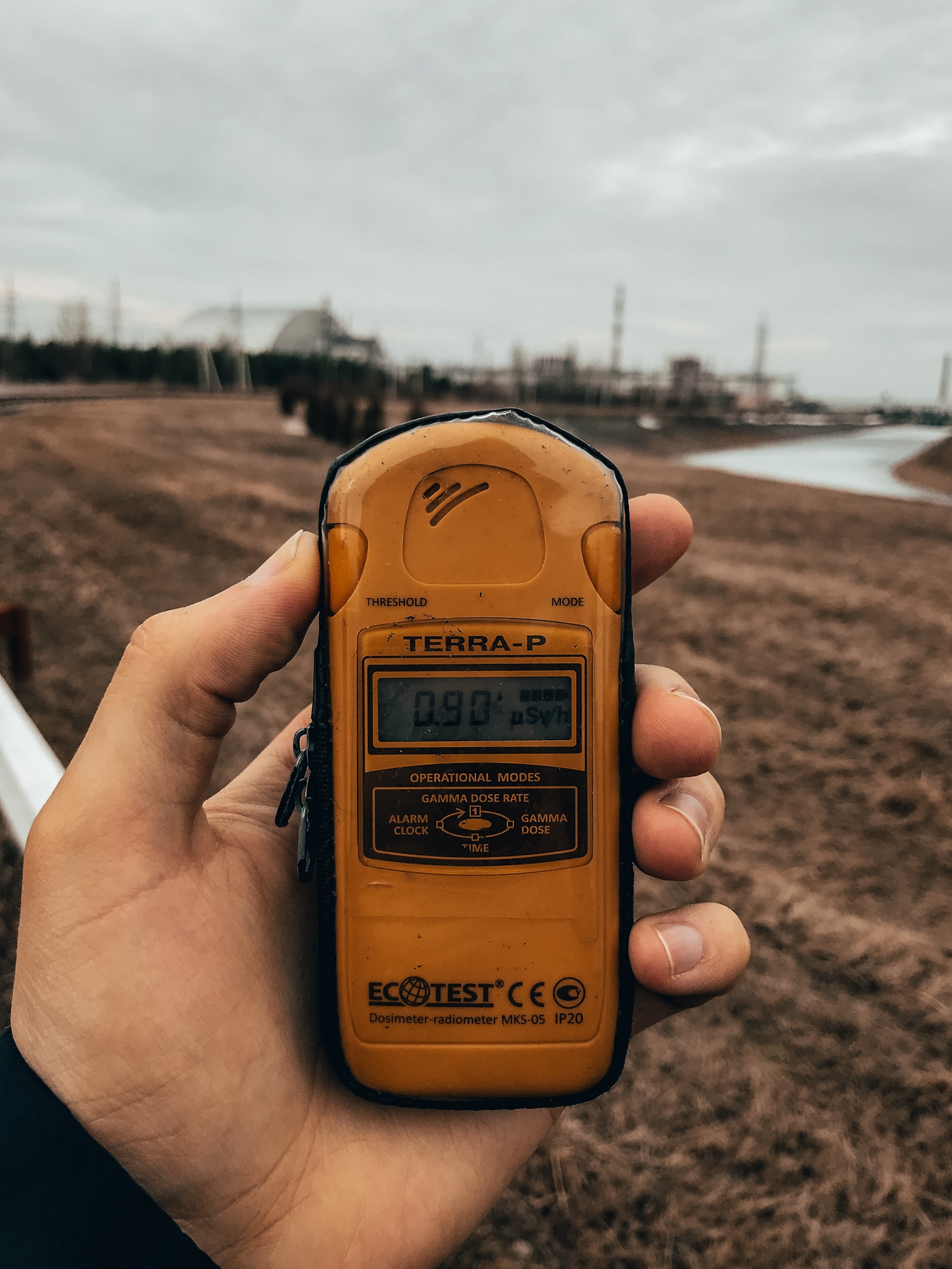 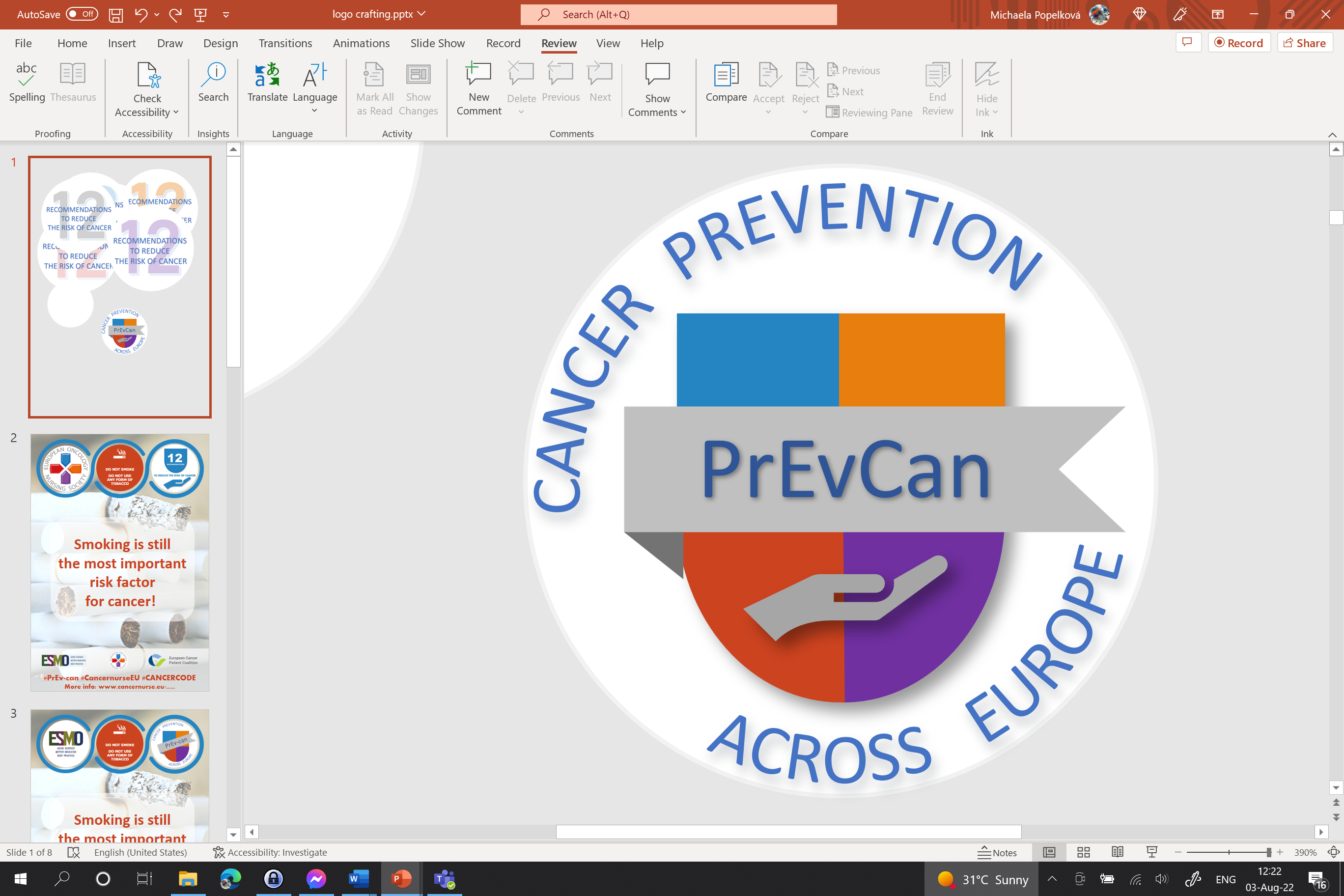 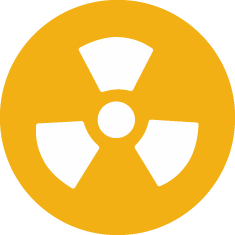 Fügen Sie hier das Logo Ihrer Organisation ein
ERGREIFEN SIE MAßNAHMEN ZUR SENKUNG HOHEN RADONWERTE
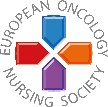 Finden Sie heraus, ob Sie in Ihrem Zuhause einer erhöhten Strahlenbelastung durch natürlich vorkommendes Radon ausgesetzt sind
#PrEvCan #CANCERCODE
Die PrEvCan©- Kampagne wurde von EONS initiiert und wird im Verbund durchgeführt mit dem wichtigsten Kampagnenpartner ESMO. Weitere Informationen unter: www.cancernurse.eu/prevcan
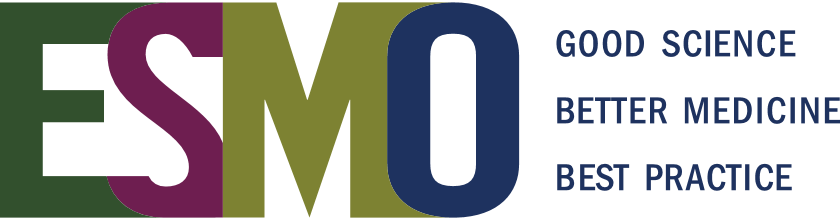 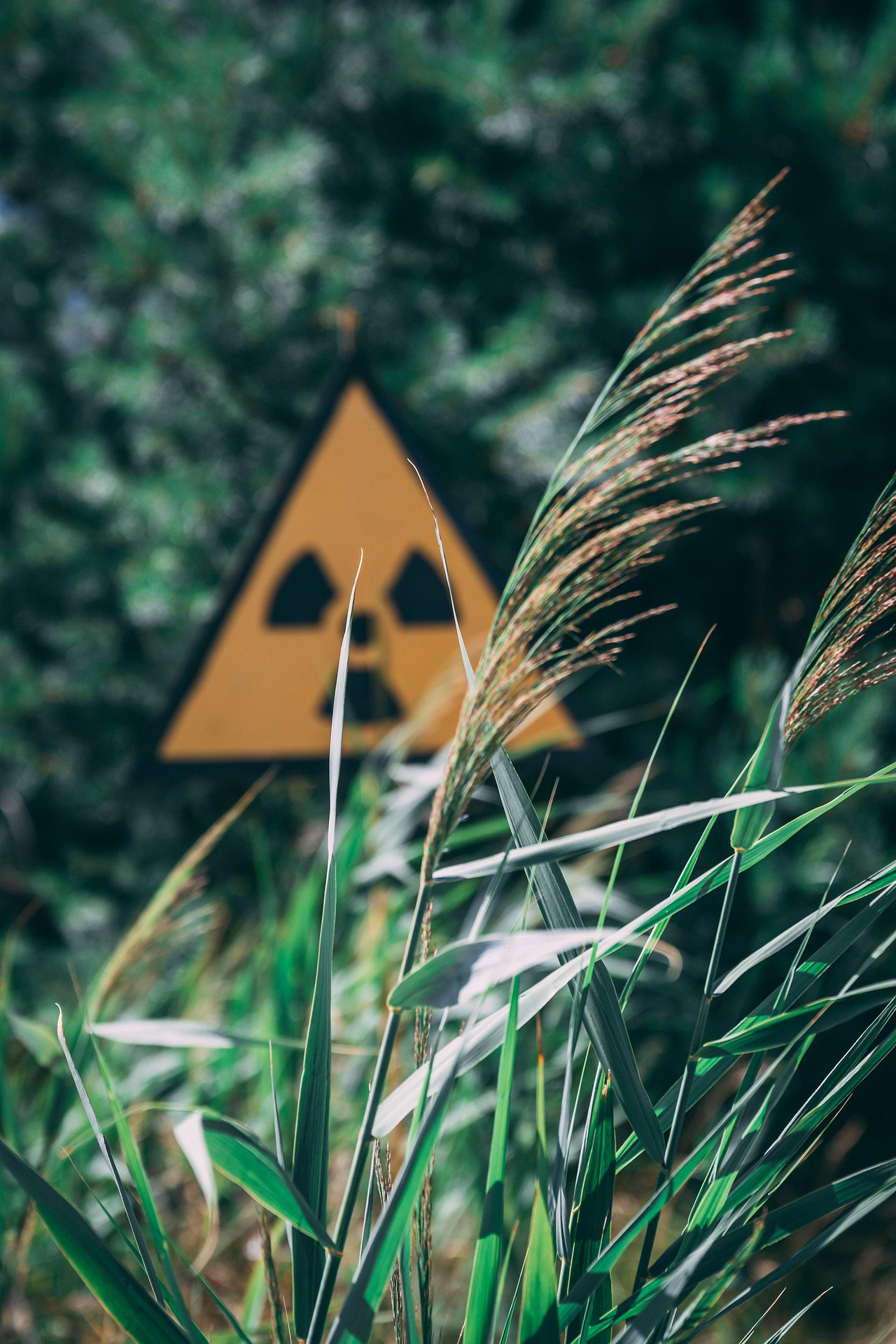 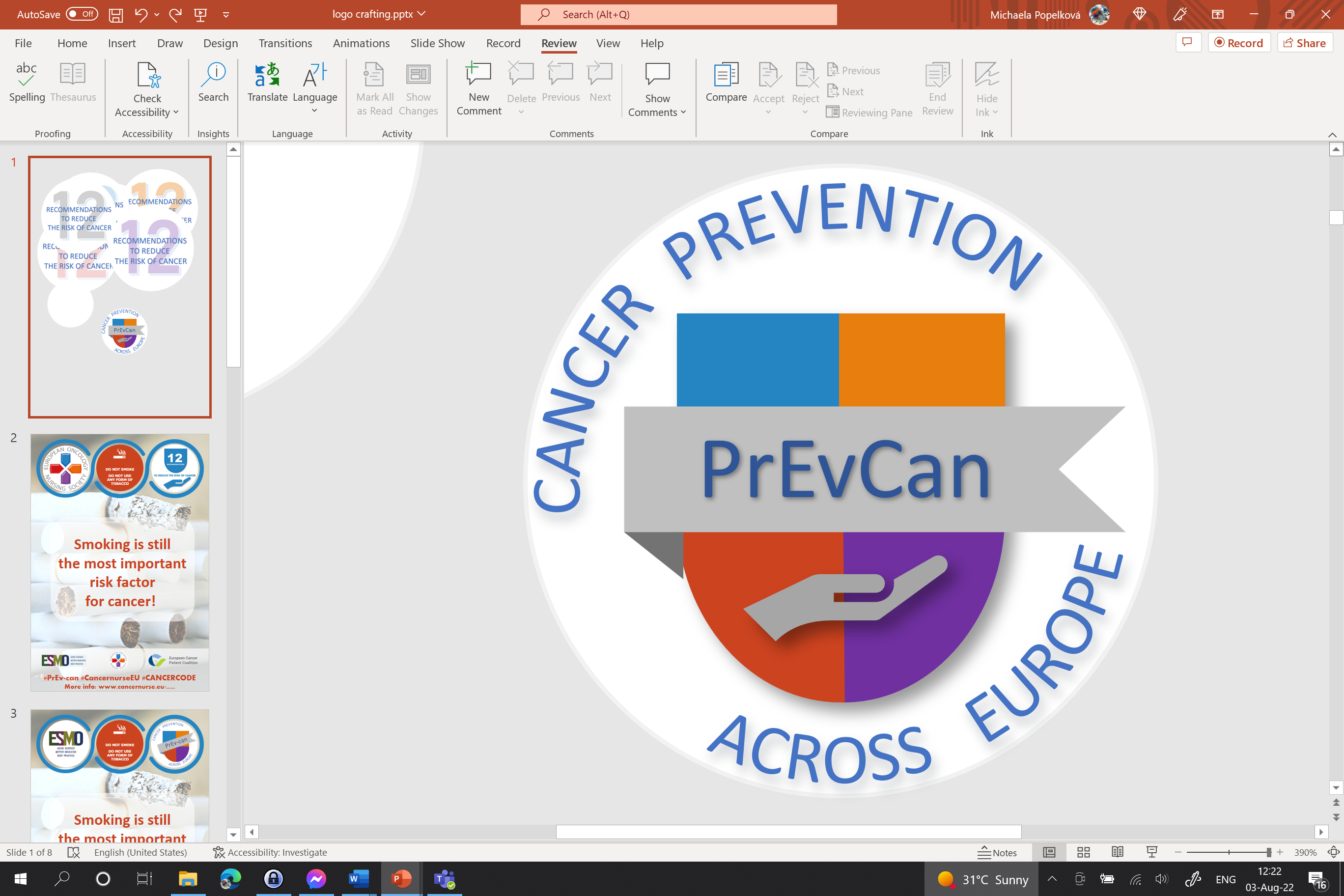 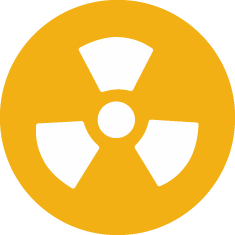 Fügen Sie hier das Logo Ihrer Organisation ein
ERGREIFEN SIE MAßNAHMEN ZUR SENKUNG HOHEN RADONWERTE
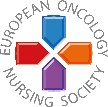 Radon ist ein natürliches radioaktives Gas, das zu einer Strahlenbelastung in Ihrem Haus führen kann
#PrEvCan #CANCERCODE
Die PrEvCan©- Kampagne wurde von EONS initiiert und wird im Verbund durchgeführt mit dem wichtigsten Kampagnenpartner ESMO. Weitere Informationen unter: www.cancernurse.eu/prevcan
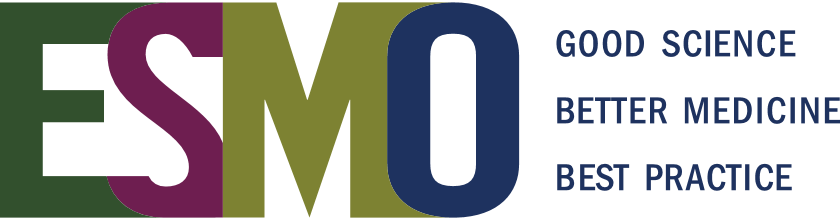 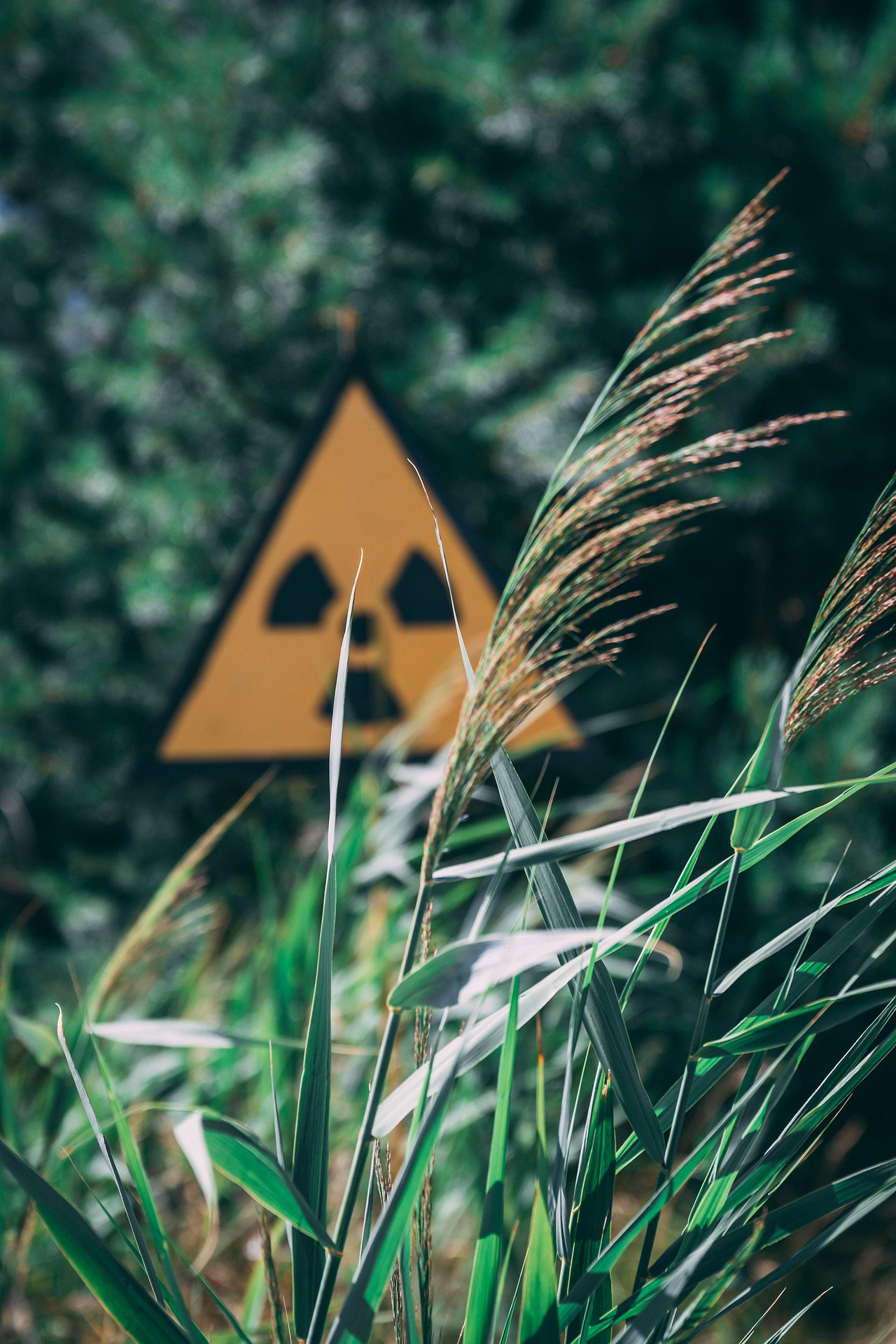 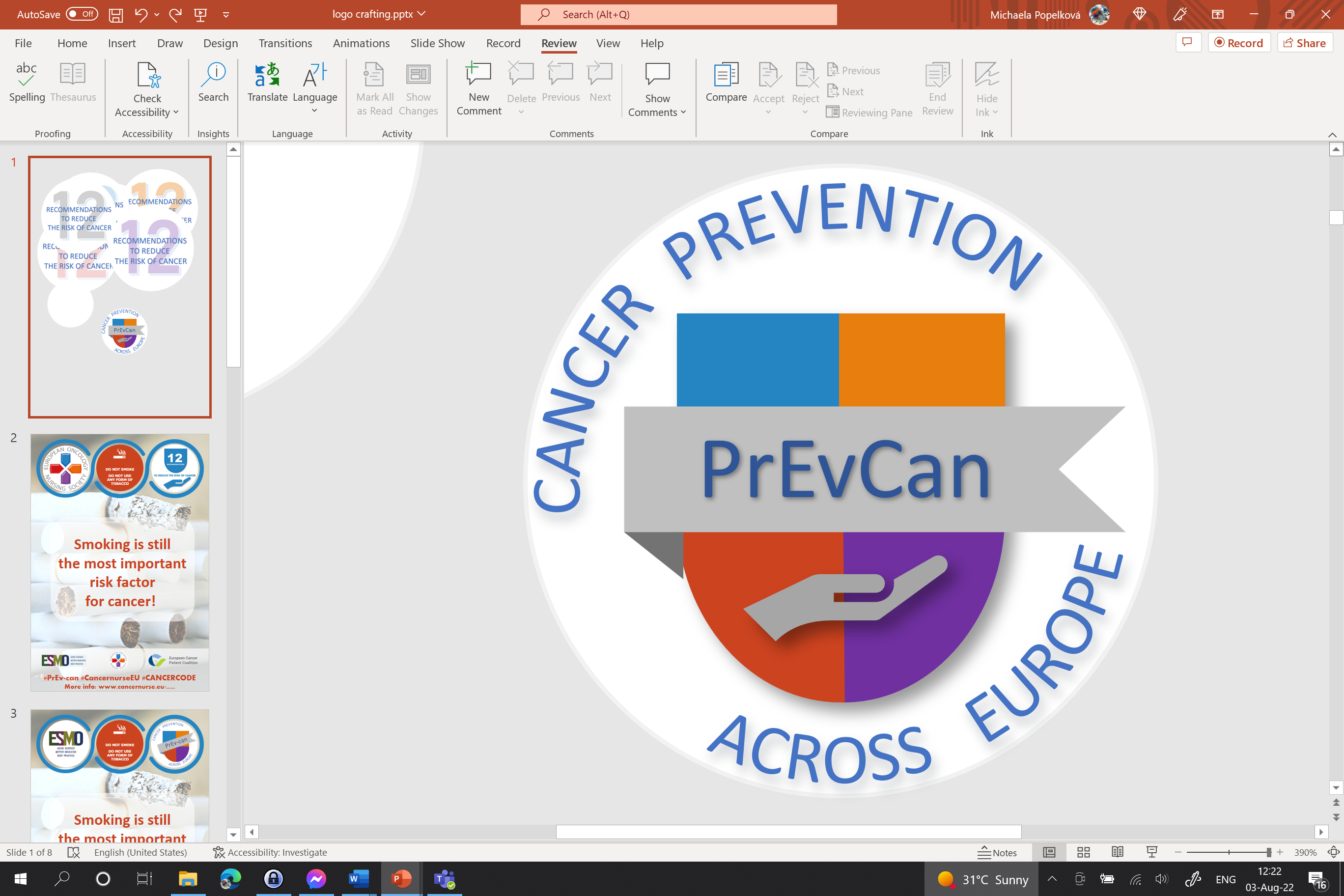 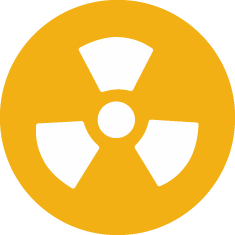 Fügen Sie hier das Logo Ihrer Organisation ein
ERGREIFEN SIE MAßNAHMEN ZUR SENKUNG HOHEN RADONWERTE
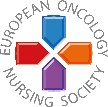 Fügen Sie hier ein Foto ein
Persönlicher Text
#PrEvCan #CANCERCODE
Die PrEvCan©- Kampagne wurde von EONS initiiert und wird im Verbund durchgeführt mit dem wichtigsten Kampagnenpartner ESMO. Weitere Informationen unter: www.cancernurse.eu/prevcan
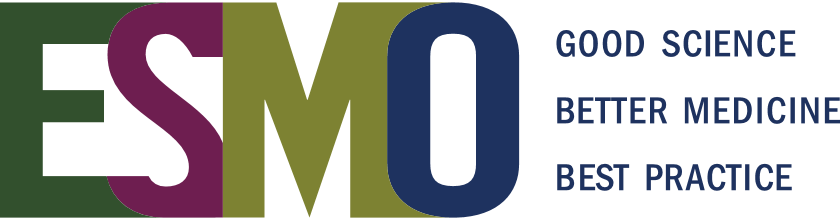